Little mole
Petra šikudová, Kryštof trčala 3tb
2017-18
Basic information
Created by zdeněk miler
From czechoslovakia
1. episode was broadcast in 1957
49 episodes
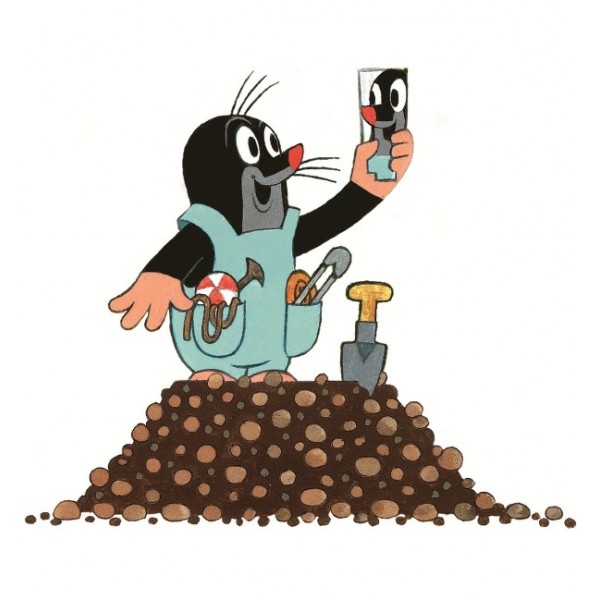 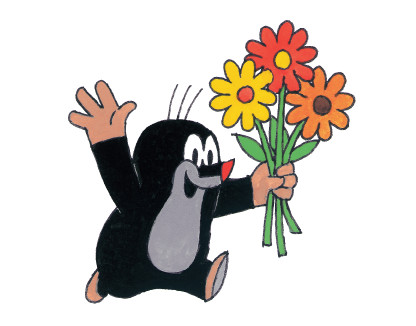 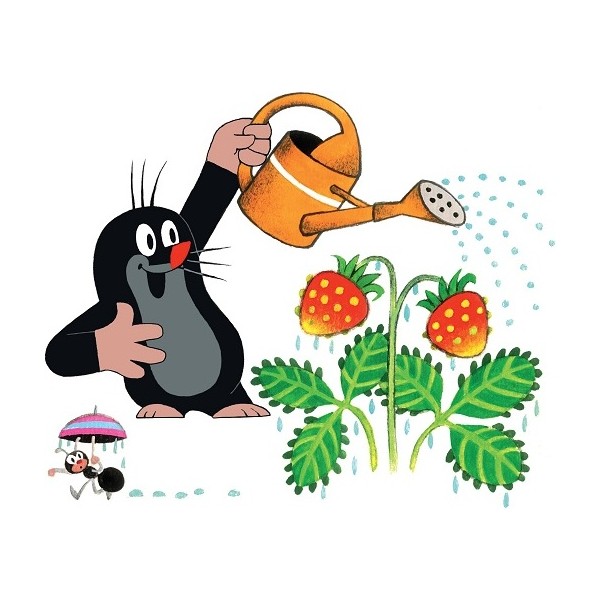 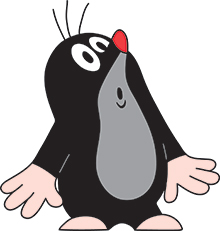 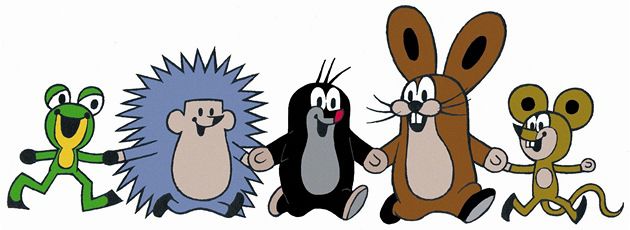 Zdeněk Miler
Born 21.2. 1921
Dead 30.11. 2011
Director and artist
Career start in zlin 
Then at barrandov studios
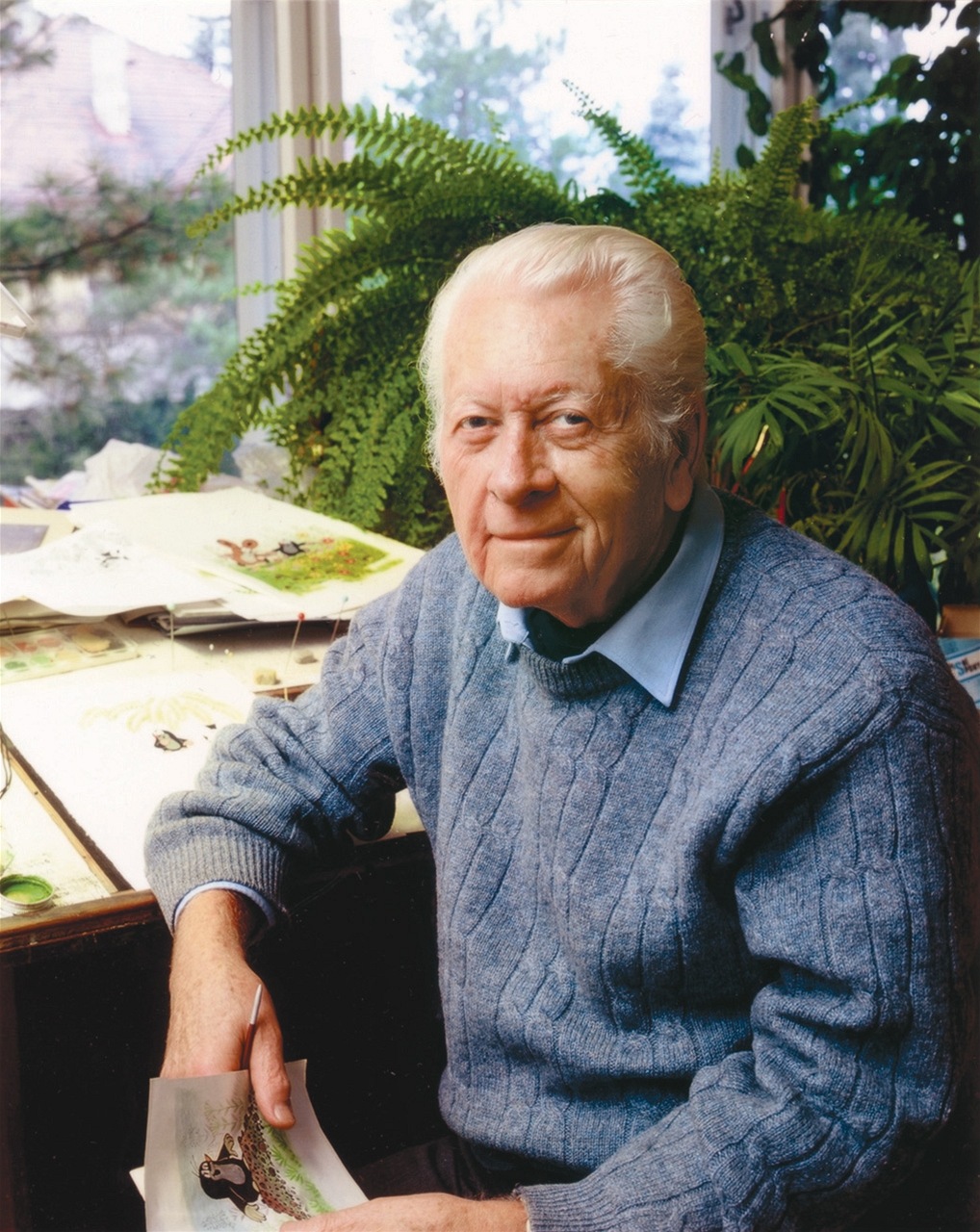 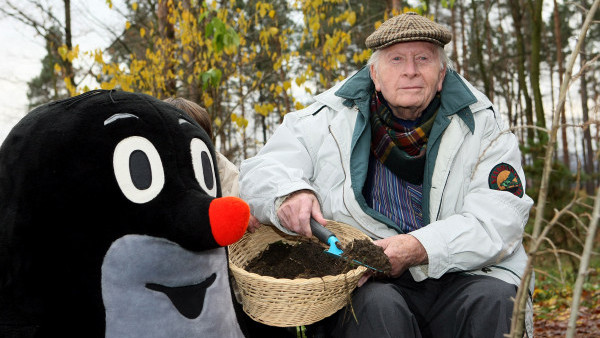 history
First episode was named: "How a mole came to the panties"
Mole was original because walt disney didn´t use this animal
Milers daughters dubed the mole voice for first episodes
MOLE AND PANDA
MILERS GRANDDAUGHTER CLOSED CONTRACT WITH CHINE TV
THEY ARE IN 3D
THE MOLE SPEAKS HERE
IN MARCH 2016 WAS FIRST BROADCAST IN CZECH REPUBLIC
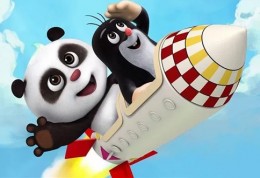 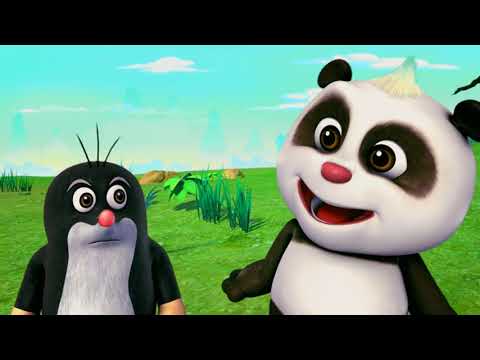 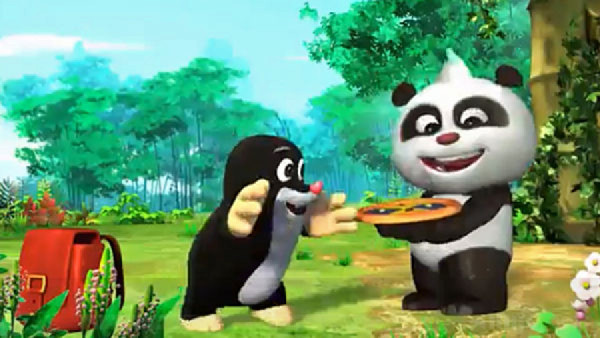 Mole in the  universE
THE PLUSH FIGURE OF THE MOle WAS A symbol OF THE MISSION
Mole flew on the draft A.J. Feustel
THE examples
MoLE AND PANDA:
https://www.stream.cz/pohadky/krtek-a-panda/10017738-pritel-z-dalky
https://www.stream.cz/pohadky/krtek-a-panda/10017739-uvitaci-vecirek
LiTTLE MOLE:
https://www.stream.cz/pohadky/krtek/10000776-jak-krtek-ke-kalhotkam-prisel
https://www.stream.cz/pohadky/krtek/10000654-chemikem
https://www.stream.cz/pohadky/krtek/10000663-paraplicko
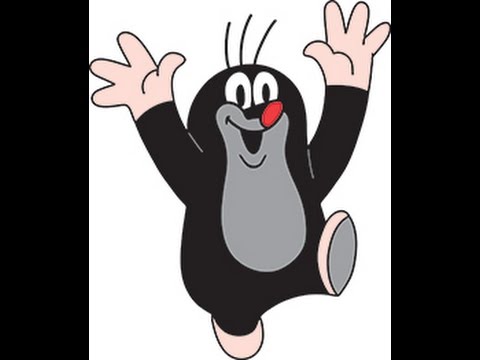